Experiment: Any situation where the outcomes cannot be predicted with certainty.  Which of the following is an experiment?
Rolling a 6-sided die once
The high temperature tomorrow in Bemidji
How old you are when you die
Whether or not the desk you are sitting in will support you
All of the above
Outcome: Any possible thing that can occur when an experiment is performed.  I flip a coin once.  Which of the following is a possible outcome?
A head occurs
Coin vanishes in a mini black hole
A tail occurs
Coin lands on it’s edge
All of the above
Event: Collection of one or more outcomes.  Deal out one card from a 52 card deck.  Which of the following is not an event?
Deal an ace
Deal a club
Deal a prime number
Deal a full house
Deal a face card
Sample space (S) is collection of all possible (agreed upon) outcomes of an experiment.  Roll a 6-sided die once. The sample space is?
{1, 2, 3, 4, 5, 6, edge}
{1, 2, 3, 4, 5, 6, edge1, edge2, …, edge 12}
{1, 2, 3, 4, 5, 6}
{3, 4, 2, 1, 6, 5}
Both C and D
Properties of probability
Roll a 6-sided die once.  What is P(roll a 4)?
1/2
1/4
1/6
2/13
Not enough information to determine P(4)
Roll a 6-sided die once.  What is P(roll a 4)?  Assume equally likely outcomes and S = {1, 2, 3, 4, 5, 6}
1/2
1/4
1/6
2/13
Not enough information to determine P(4)
Draw one card from a shuffled 52 card deck.  What is P(draw an Ace)?
1/13
4/52
0.0769
7.69%
All of the above
Draw one card from a shuffled 52 card deck.  What is P(draw a face card)?
4/52
2/13
0.3077
8/52
12/52
Draw one card from a shuffled 52 card deck.  What is P(draw a prime number)?
12/52
0.3077
10/52
3/13
0.3846
Roll two 6-sided dice and add them together.  How many ways can you get a sum of 5?
1 ways
2 ways
3 ways
4 ways
5 ways
Sample space of rolling two dice.
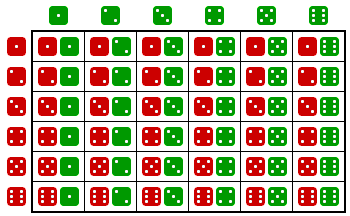 Roll two 6-sided dice and add them together.  What is P(sum is 10 or 12)?
0.1111
0.0833
0.0556
0.1389
None of the above
Roll one 6-sided die twice and add together the results.  What is P(sum is 10 or 12)?
0.1111
0.0833
0.0556
0.1389
None of the above
Consider the following frequency table of Nobel Prize winners by country.  If I randomly select one of the winners, what is the probability they are from Germany?
63
28.77%
12.75%
5.06%
None of the above
Roll a 6-sided die once.  Let S = {1, 2, 3, 4, 5, 6}.  Let the event A = {1, 3, 5} and the event B = {1, 4}.  The compliment of A is?
{1, 3, 5}
{1, 2, 3, 4, 5, 6}
{1}
{2, 4, 6}
{1, 3, 4, 5}
Roll a 6-sided die once.  Let S = {1, 2, 3, 4, 5, 6}.  Let the event A = {1, 3, 5} and the event B = {1, 4}.  The union of A and B is?
{1, 3, 5}
{1, 2, 3, 4, 5, 6}
{1}
{2, 4, 6}
{1, 3, 4, 5}
Roll a 6-sided die once.  Let S = {1, 2, 3, 4, 5, 6}.  Let the event A = {1, 3, 5} and the event B = {1, 4}.  The intersection of A and B is?
{1, 3, 5}
{1, 2, 3, 4, 5, 6}
{1}
{2, 4, 6}
{1, 3, 4, 5}
Draw one card from a shuffled deck.A = {king of hearts}	B = {King}C = {Heart}			D = {6}Events A and D are mutually exclusive
True
False
Draw one card from a shuffled deck.A = {king of hearts}	B = {King}C = {Heart}			D = {6}Events B and C are mutually exclusive
True
False
Draw one card from a shuffled deck.A = {king of hearts}	B = {King}C = {Heart}			D = {6}The P(B or D) =?
5/52
2/52
8/52
12/52
1/2
Draw one card from a shuffled deck.A = {king of hearts}	B = {King}C = {Heart}			D = {6}The P(not C) =?
P(C) + P(D)
 P(D)
 P(C) + P(D) – P(C and D)
 P(B) + P(C)
 1 – P(C)
Draw one card from a shuffled deck.A = {king of hearts}	B = {King}C = {Heart}			D = {6}The P(B or C) =?
P(C)
 P(B)
 P(B) + P(C) – P(B and C)
 P(B) + P(C)
 P(B) + P(C) – P(not B)
The family picnic scheduled for tomorrow will be postponed if it is either cloudy or rainy.  There is a 40% chance of rain tomorrow, a 50% chance of cloudiness, and a 20% chance it will be both cloudy and rainy.  What is the probability the picnic will be postponed?
70%
90%
110%
20%
50%
A customer at a certain store will purchase a suite with probability 0.3, will purchase a tie with probability 0.2, and will purchase both with probability 0.1.  What is the probability the customer purchases neither a suit nor a tie?
0.4
0.5
0.6
0.3
0.2
Anita ha a 40% chance of receiving an A in statistics, a 60% chance of receiving an A in physics, and an 86% chance of receiving an A in either statistics or physics.  Find the probability that she does not receive an A in either statistics or physics.
0.4
0.6
1.86
0.14
0.46
Anita ha a 40% chance of receiving an A in statistics, a 60% chance of receiving an A in physics, and an 86% chance of receiving an A in either statistics or physics.  Find the probability that she receives an A in both statistics and physics.
0.4
0.6
1.86
0.14
0.46
An anthropologist working with a horticultural group notices that when the community shares the meat of a large animal, the hunter gives as a present the head of the animal to somebody of his choice.  Both males and females of high and low status receive the present.  The anthropologist records the following data set.  What is the total number of heads given away in this data set?
64
37
27
35
29
An anthropologist working with a horticultural group notices that when the community shares the meat of a large animal, the hunter gives as a present the head of the animal to somebody of his choice.  Both males and females of high and low status receive the present.  The anthropologist records the following data set. What is the proportion of female community members that receive a head?
0.4063
0.5469
0.5781
0.4531
0.4219
An anthropologist working with a horticultural group notices that when the community shares the meat of a large animal, the hunter gives as a present the head of the animal to somebody of his choice.  Both males and females of high and low status receive the present.  The anthropologist records the following data set. Given that a community member has low status, what proportion of females receive a head?
0.6667
0.5469
0.5781
0.4531
0.4219
An anthropologist working with a horticultural group notices that when the community shares the meat of a large animal, the hunter gives as a present the head of the animal to somebody of his choice.  Both males and females of high and low status receive the present.  The anthropologist records the following data set. What proportion of community members that receive a head are considered as having high status?
0.6667
0.5469
0.5781
0.4531
0.4219
You are having coffee with a new friend by the name of Sarah and you find out through conversation that she has two children.  You know nothing else about her children.  What is the probability they are both girls?Assume P(girl) = P(boy) = 0.50
1/2
1/3
1/4
1/6
1/8
You are having coffee with a new friend by the name of Sarah and you find out through conversation that she has two children.  You also find out one of her children is a girl.  You know nothing else about her children.  What is the probability they are both girls?Assume P(girl) = P(boy) = 0.50
1/2
1/3
1/4
1/6
1/8
You are having coffee with a new friend by the name of Sarah and you find out through conversation that she has two children.  You also find out her oldest child is a girl.You know nothing else about her children.  What is the probability they are both girls?Assume P(girl) = P(boy) = 0.50
1/2
1/3
1/4
1/6
1/8
Draw one card from a shuffled deck.A = {king of hearts}	B = {King}C = {Face Card}			D = {6}The P(B | D) =?
1/13
 4/13
 1/52
 0/52
 4/12
Draw one card from a shuffled deck.A = {king of hearts}	B = {King}C = {Face Card}			D = {6}The P(B | C) =?
1/13
 4/13
 4/52
 1/12
 4/12
Draw one card from a shuffled deck.A = {king of hearts}	B = {King}C = {Face Card}			D = {6}The P(C | B) =?
1/13
 4/13
 1/52
 52/52
 4/12
Draw one card from a shuffled deck.A = {king of hearts}	B = {King}C = {Face Card}			D = {6}The P(not C) =?
1/13
 10/13
 8/13
 13/13
 4/13
Draw one card from a shuffled deck.A = {king of hearts}	B = {King}C = {Face Card}			D = {6}The P(B or C) =?
4/52
 12/52
 8/52
 16/52
 0/52
Draw one card from a shuffled deck.A = {king of hearts}	B = {King}C = {Face Card}			D = {6}The P(B and C) =?
4/52
 12/52
 8/52
 16/52
 0/52
There are three cards in a hat.  One is colored red on both sides, one is blue on both sides, and one is red on one side and blue on the other.  The cards are thoroughly mixed in the hat, and one card is drawn and placed on a table.  If the side facing up is red, what is the conditional probability that the other side is blue?
1/2
1/3
1/4
1/6
1/8
A class consists of 40 students: 12 women and 28 men.  Two students are selected randomly.  What is the probability two women are selected?
0.0900
 0.4286
 0.3000
 0.0825
 0.0846
A class consists of 40 students: 12 women and 28 men.  Two students are selected randomly.  What is the probability one woman and one man are selected?
0.2154
 0.4308
 0.2100
 0.4200
 0.4846
A class consists of 40 students: 12 women and 28 men.  Three students are selected randomly.  What is the probability three men are selected?
0.3430
 0.4846
 0.3316
 0.0206
 0.1071
Independent events: A and B are independent if the P(A) is not affected by whether or not B occurs.In other words: P(A) = P(A|B)
Independent events: If A and B are independent events then:	 P(A and B) = P(A)*P(B)
I roll a 6-sided die twice. What is the probability of getting two 6’s?  Assume the die is fair.
0.0833
 0.1667
 0.0278
 0.3333
 0.0333
In the game of Yahtzee, five balanced dice are rolled.  What is the probability of rolling all 2s?
1/7776
 1/46656
 1/1296
 0.0278
 1/6
In the game of Yahtzee, five balanced dice are rolled.  What is the probability that all the dice come up the same number?
0.0001286 
0.0007716
0.00002143
0.004630
0.004115
Which of the following sequences is more likely to occur when a coin is tossed 6 times – HHHTTT or HTHTTH?
HHHTTT
HTHTTH
Both are equally likely to occur
Neither will ever occur
The license plates of a particular state consist of three letters followed by three digits.  Theoretically, how may different plates are possible?
12,812,904
11,232,000
17,576,000
308,915,776
15,600,000
An ice cream store has 33 flavors, three types of cone, and four types of sprinkle.  How many one flavor one sprinkle cones are possible?
99
132
1089
1,667,889,515,000,000,000
396
Four people are standing in line at a movie theater.  How many different ways could they be lined up?
4
24
8
12
32
Twenty four people are standing in line at a movie theater.  How many different ways could they be lined up?
620,448,401,700,000,000,000,000
576
10626
24
32
Just how big is 620,448,401,700,000,000,000,000?If the 24 peopled formed a line each second it would take 19,674,289,760,000,000 years to make all the lines.
If the 24 peopled formed a line each second it would take 19,674,289,760,000,000 years to make all the lines.How old is the earth?
4.6 billion years old or 4,600,000,000 years.  Nowhere near enough time.
Ten people are at a party.  If each pair of people shakes hands once, how many handshakes will occur?
45
20
3,628,800
90
180
A hand of five-card stud poker consists of five cards dealt from a shuffled deck.  How many different hands of five-card stud poker are possible?
311,875,200
380,204,032
8.06582 x 1067
2,598,960
5
You are dealt a hand of five-card stud poker.  What is the probability your hand contains 4 kings?
0.0962
0.0769
0.0000001539
0.00007388
0.00001847
You are dealt a hand of five-card stud poker.  What is the probability you are dealt “four of a kind?”
0.002881
0.0002217
0.0002401
0.00007388
0.00001847
There are 12 horses in a race and you bet on the trifecta.  How many different bets could you place?
12
36
1320
2640
479,001,600
A committee of 30 people need to choose a chairperson, secretary, treasurer, and vice-chairperson.   How many ways can they make these choices?
870
27,405
657,720
810,000
900
A true/false exam consists of 10 questions.  You have no idea what the answers are so you guess on each question.  What is the probability you get them all correct?
0.5
0.0000000001
0.0111
0.0222
0.0009766
A true/false exam consists of 10 questions.  You have no idea what the answers are so you guess on each question.  What is the probability you get them all wrong?
0.5
0.0000000001
0.0111
0.0222
0.0009766